Desarrollo Territorial/Local
¿Qué entiende por Desarrollo Local/ territorio?
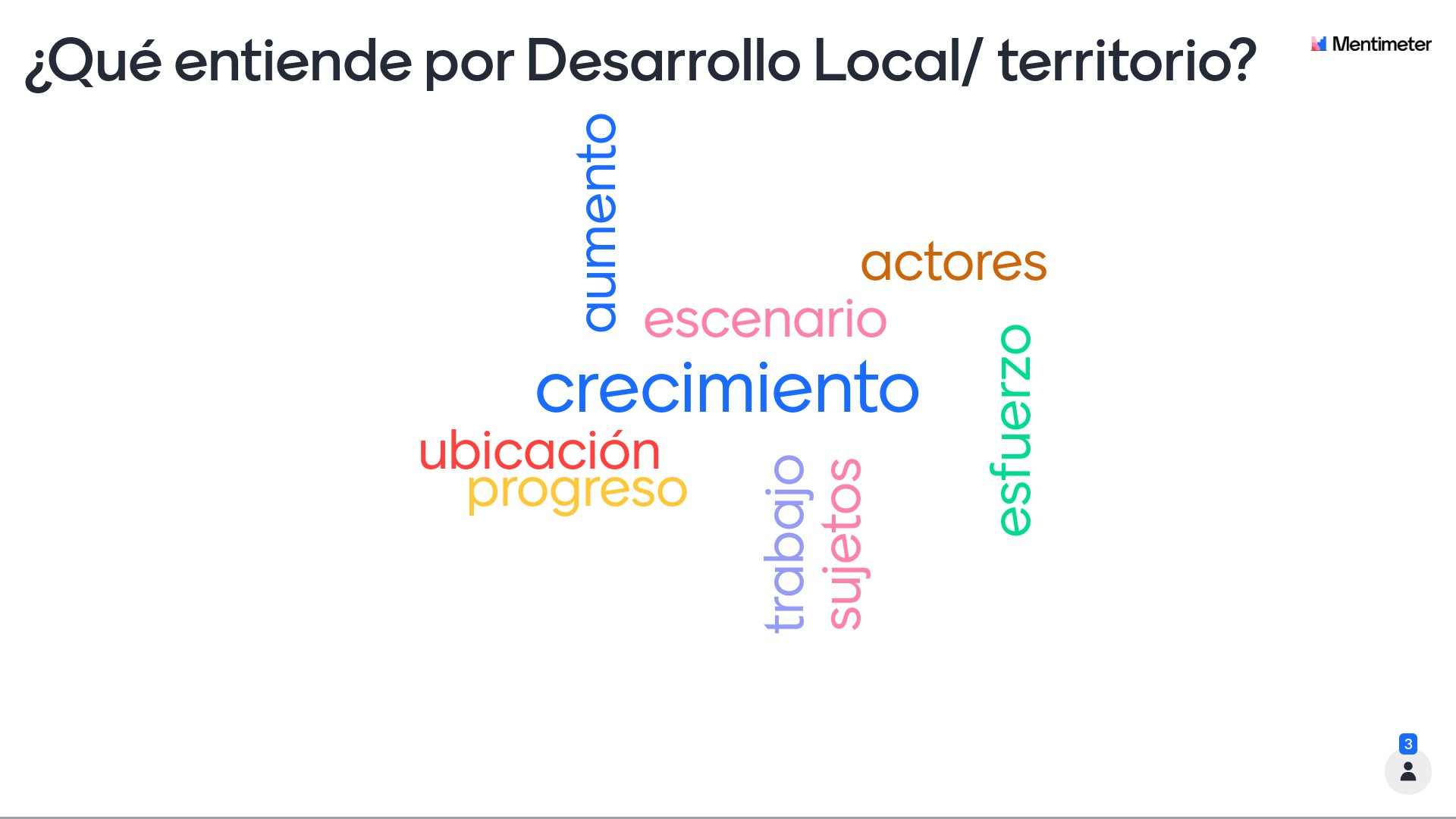 Desarrollo Territorial
“Proceso de construcción social del entorno, impulsado por la interacción entre las características geofísicas, las iniciativas individuales y colectivas de distintos actores y la operación de las fuerzas económicas, tecnológicas, sociopolíticas, culturales y ambientales en el territorio”.
Cepal
Se produce una relación estrecha entre el modelo de desarrollo y la conformación del territorio, y por lo tanto el modelo de desarrollo se configura a partir de las características que asuma, y la inserción que se promueva. Donde se vincule lo productivo, lo social, lo político, lo ambiental, las condiciones de vida.
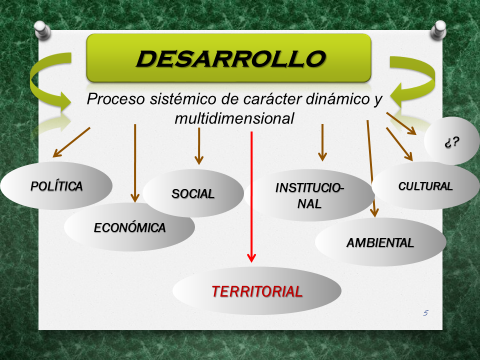 Territorio
Espacio delimitado por y a partir de relaciones de poder y definido por relaciones sociales, políticas, culturales y económicas 
Dimensión analítica y conceptual
Asume diversas formas, escalas y manifestaciones socio económicas
Identificación de actores involucrados en el proceso de desarrollo local
Espacio multiactoral 

Proceso social interactivo de gestión social planificada




ACTUACION PROFESIONAL DEL TS
Construcción social del espacio
Desarrollo Territorial

Proceso que resulta de acciones articuladas que buscan inducir cambios y transformaciones socio económicas y ambientales

Dinámicas territoriales 
Procesos organizacionales y de participación política
Videos
1: Diagnóstico territorial – http://bit.ly/2FWmlc0 

2: Plan de ordenamiento territorial y Plan de uso del suelo - http://bit.ly/2Drwn7i

3: Diagnóstico Participativo y las políticas de Desarrollo local/territorial y ESCyS del Municipio de Rosario Vera Peñaloza, La Rioja, Argentina
Ver en: http://bit.ly/2Dr6Fjx